Jheng-Yan Wu
2025.06.11
1. General search
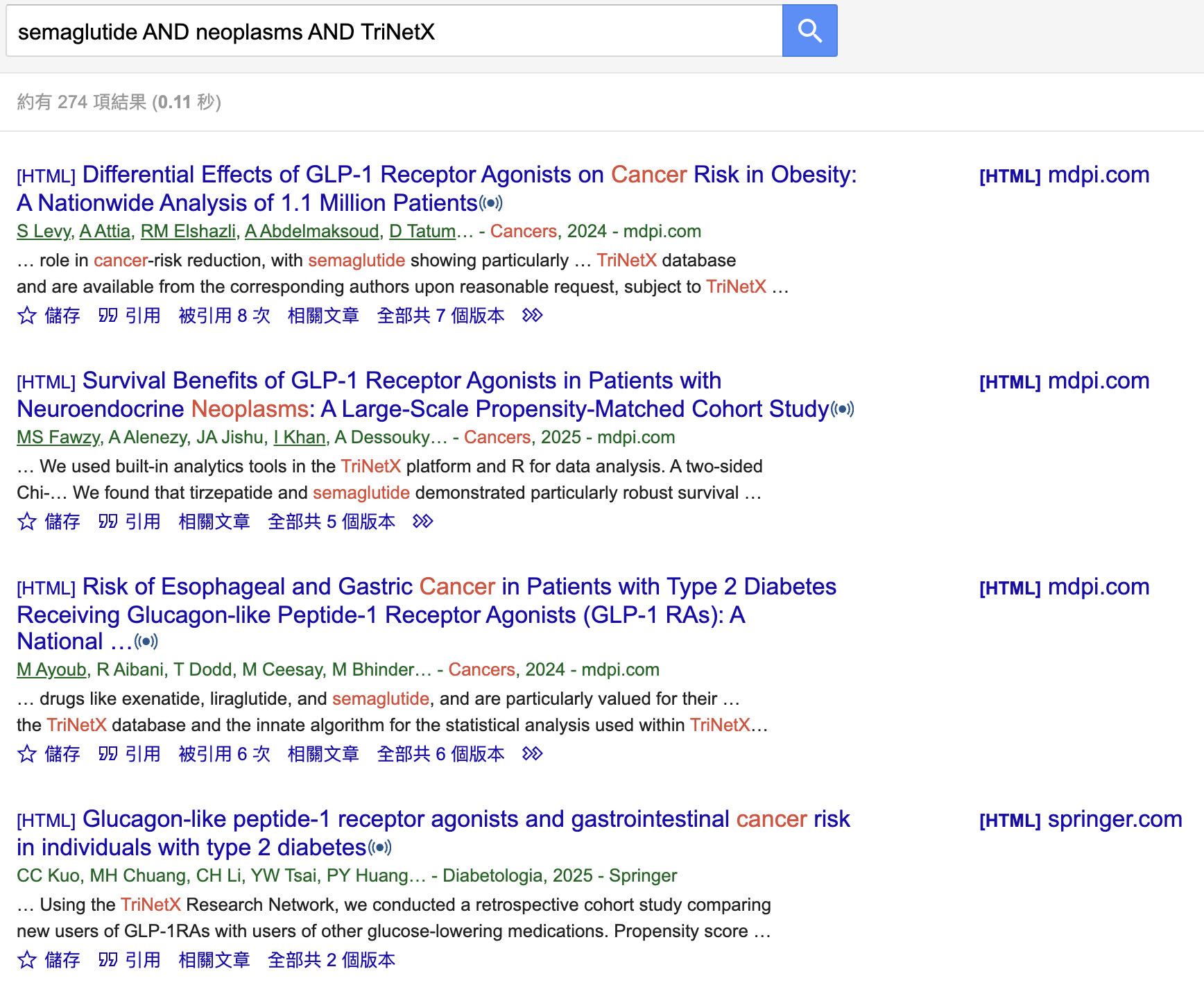 2. Notifying the author
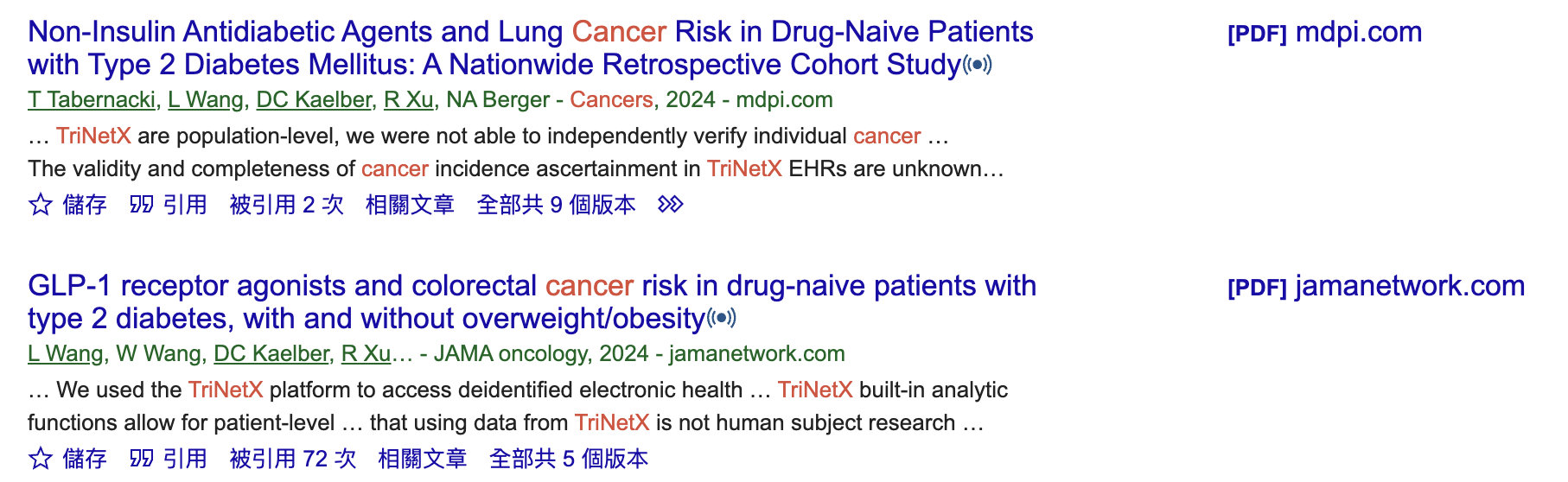 3. Chasing the author with series of papers
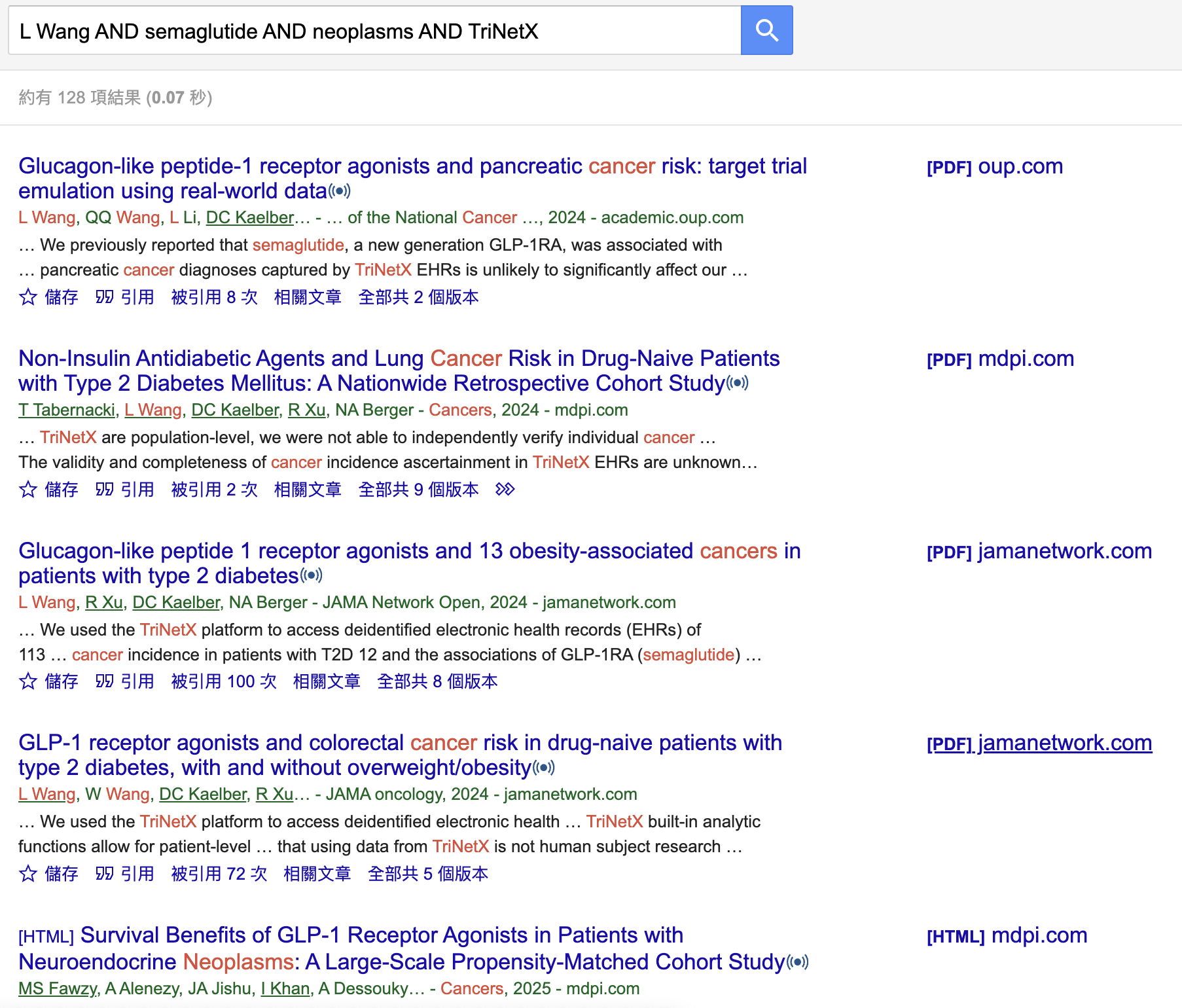 Target Journals
JAMA Oncology (IF 22.3, Q1)
JAMA Network Open (IF 10.5, Q1)
Journal of the National Cancer Institute (IF 10.0, Q1)
Diabetologia (IF 8.4, Q1)
European Journal of Cancer (IF 7.6, Q1)
Cancers (IF 4.5, Q1)